Archeologie českých zemípozdní středověk, novověk
7. Město jako politicko-ekonomické centrum v krajině 
(městský velkostatek, dvory)
Patrimoniální (vrchnostenská) správa:

Dominium  (panství)  –  pozemkový majetek (statek) zapsaný v zemských deskách
                                           –  půda:  a)  panská  (tzv. dominikál)  –  statky:  královské, šlechtické, církevní, městské
                                                           b)  poddanská  (tzv. rustikál)  –  statky selské (grunty):  na pronajímané vrchnostenské půdě 
                                                                                                              –   neosedlí, svobodníci, podruzi, podsedci (drobní držitelé půdy) 
                                          –  vlastník:  správní a rozhodovací (soudní) pravomoc nad půdou a poddanými 

Velkostatek  –  hospodářsko-správní celek panství s rozlohou větší než 100 ha zemědělské půdy
                           –  1781:   po zrušení poddanství označoval hospodářskou jednotku (Josef II.) 
                           –  v jejich rámci budovány hospodářské dvory:  šlechtické, církevní, městské:  výrazné dominanty v krajině 
                           –  prameny:   písemné, ikonografické, archeologické (povrchové sběry, geodeticko-topografické průzkumy)
Dvůr  –  komplex obytných a hospodářských stavení (domů, stodol a chlévů) s různě rozsáhlou zemědělskou půdou 
            –  výměra se pohybovala většinou v rozmezí 1 až 6 popluží

Popluží   –  (lat. alatrum, aratura): zemědělská plocha (polnosti) náležící ke statku (gruntu) obdělaná spřežením 
                       se dvěma koňmi a jedním pluhem (nebyla přesně určena) 

Poplužní dvůr  –  (lat. praedium, něm. Meierhof):  historické označení panského dvora o rozloze 1 – 2 popluží
                                  tj. 2 a více lánů   (Rostislav Nový 1971, 407).
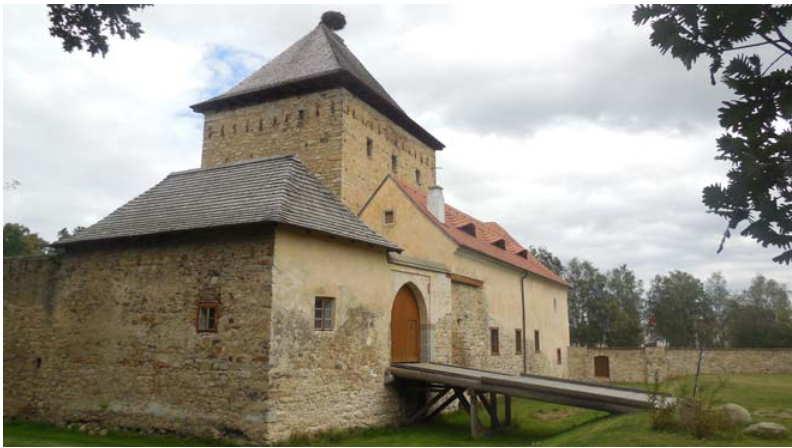 Poplužní dvůr Staré Kestřany v nivě Blanice  (panství Protivín).
Dvůr (Hof, curia)
Funkce   –  sídelní, správní a hospodářské využití:  komplexy budov k agrární i neagrární výrobě v rámci panství

Šlechtické  –   hlavní centrum panství se sídlem vrchnosti.  a)  rezidenční:  dvůr je sídlem majitele   
                                                                                                              b)  sídelně-hospodářské:  zázemí je využíváno jako součást sídla 
                                                                                                              c)  podnikatelské:  zdroj renty Z podnikání ve vlastní režii  i dočasné sídlo)

Měšťanské  –   dvory zkoumány v 50. až 70. letech min. stol.  (František Graus, Rostislav Nový, Alois Míka aj.)  
                          –    zakládány u větších měst s řemeslnicko-obchodnickou vrstvou:  Praha, Kutná Hora, Klatovy, Brno 
                          –    hospodářské využití venkovského zázemí města, kde platilo městské právo ((předměstí, přilehlé vsi a dvory)
                          –    svobodné deskové statky, jejichž vlastnická práva náležela městské obci (nešlo o soukromé venkovské statky měšťanů)
                          –    města královská (panovník), města komorní  (spravována královskou komorou), města poddanská

Církevní  –  klášterní velkostatky (grangie/dvory):  zakládaly kláštery, kapituly, fary, rytířské řády, špitály 
                     –   od 11. stol.: hospodářské jednotky zajišťující zásobování potravinami nebo finanční příjmy  
                     –  14./15. stol.:  přestavba dvorů Plaského kláštera na rychty 
                    –   klášterní dvory buď zanikly již ve středověku nebo byly v novověku přestavovány či pronajímány
Šlechtické   –  a)  ekonomicko-správní hledisko:  

                                     do 15./16 stol.:   feudální velkostatek  –   lat. feudum = léno:  renta:  poplatek za pronájem půdy  (sv. Jiří a sv. Havel)  
                                       od 16 stol.:  režijní velkostatek  –  podnikání na vlastní náklady s využitím roboty 
                                                                                                –  příjmy:  rybníkářství, chov ovcí, pivovarnictví, těžba dřeva, aj. 
                                                                                                –  kancelář s úřednickým aparátem:  na velkých panstvích u dvoru feudála:
                                                                                                     hejtman (správce)  –  dohled nad hospodářstvím, zástupce vrchnosti 
                                                                                                     písař  –  důchodní (peněžní záležitosti),  mlýnský apod. 
                                                                                                     dráb, hlídač  –  policejně soudní orgán  (původně zbrojnoši)  
                                                                                                     odborné síly  –  sládek, porybný, mlynář, ovčák, hajný, zahradník
                                                                                                     řemeslníci  –  cihlář, vápeník, kolář, kovář, kuchař, řezník
                                                                                                     sirotci  –  zdroj pracovní síly, přednostní práce  na statku 

                                                                                              –   čeleď v poplužních dvorech:   šafář (colón) –  vedl hospodářství 
                                                                                                                                                         šafářka  –   péče o dobytek a drůbež 
                                                                                                                                                         děvečky a pacholci  –  hovězí dobytek a koně 
                                                                                                                                                         pasáci, pohůnci, husopasky 
                                                                                        –   venkovská samospráva:   rychtář  (organizování robot)
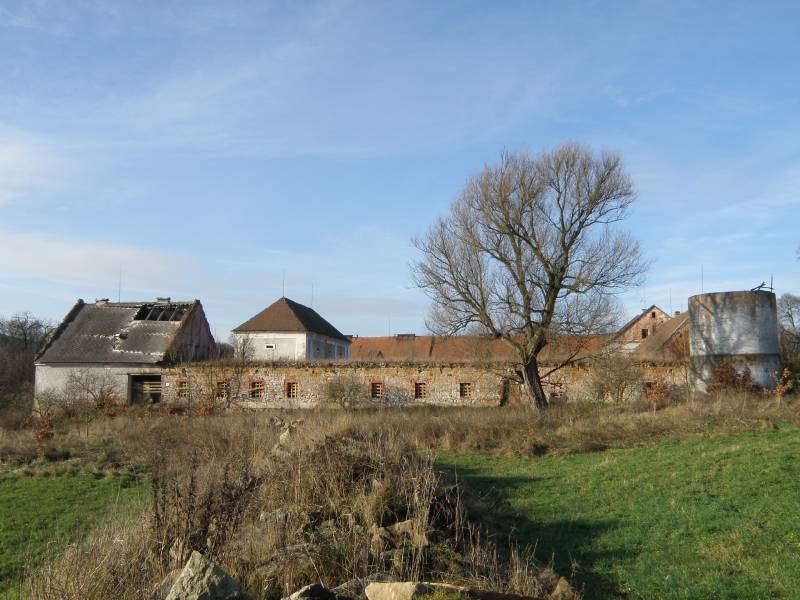 Barokní symetricky obestavěný hospodářský dvůr ve Stanovicích u Kuksu na Královéhradecku (18. a 19. stol.).
                           (obytný dům, přípravna krmiv, chlév, kolna, stodola špýchar a ohradní zeď).
Šlechta   –  b) společensko-kulturní hledisko:  
                              –   šlechtické dvory:   společenství obklopující feudála –  rodina, dvořané (úředníci), služebnictvo
                              –   rezidence (rodová sídla) s dostatečnými prostorami pro větší počet lidí 
                              –  velikost sídla a prestižní vybavení interiérů záležely na majetkovém zajištění 
                              –  místa setkávání (křtiny, svatby, pohřby, lovecké výpravy) 
                              –  navazování společenských kontaktů a šíření kulturních návyků (královský dvůr, cizina) 
                              –  vzdělání:  společenské chování, jazykové znalosti, vojenský výcvik
                              –  renesanční životní styl:  architektura, inventář, móda, luxusní zboží (látky, šperky, potraviny)
                                                                              1490 – 1550:  transformace rytířských tradic v renesanční kulturu
                                                                              1550 –  1583:  potlačení stavovského povstání (1547)
                                                                                                        přesídlení královského dvora do Prahy 
                       –  c)  nábožensko-politické hledisko: 
                                    –  přenášení názorových a konfesních norem v rámci generací 
                                  –  šíření reformačních náboženských směrů  (protestantismus)
                                  –  politická orientace v rámci stavovských uskupení:  kariéra, výhodné sňatky
                                  –  vlivné postavení (zemské úřady, císařský dvůr), diplomacie 
                                  –  aristokratické dvory:  orientace na zemské či nadnárodní úrovni  (školy v cizině)
Robota   –   do 15/16. stol.:   renta v úkonech:   hospodářství na vrchnostenské půdě; cca 20 dnů/rok
                                                                         urbáře:  pozemkové knihy s rozsahem povinností  
                                                                                         počet dnů nebyl v zemském právu přesně kodifikován   

                   –  16/17. stol.:   utužení poddanství kvůli chybějící pracovní síle (dříve tzv. druhé nevolnictví) 
                                                zhoršení právního postavení poddaných:  omezení pohybu a připoutání k půdě 

                                                a)   robota potažní  –  bohatí sedláci:  koňský nebo volský povoz, případně za sebe pacholka
                                                b)  robota pěší  –  chalupníci bez většího pozemku 
                                           
                                               –  rozsah:  od rozbřesku do soumraku (2 hod. poledne), 3 dny v týdnu
                                               –  náplň:   veškeré polní práce od orby po sklizeň   (při sklizni i více)
                                                                 opravy budov, cest a mostů, dřevo, lov, rybníky
                                                                 přepravy nákladů:  převoz 24 beček/60 km nebo 1000 cihel/3 km:  24 robotních dnů
                                                                 tkaní látek:   předení z dodaného materiálu  (1 až 3 klubka příze do roka) 

                                                –  námezdní práce:   byla-li navíc, byla placená:  7 krejcarů pro pěší, 21 krejcarů za potah
                                                                                                                                       mlácení obilí, řemeslné práce
1581  –  biskupské panství Hukvaldy:  soupis robotních povinností podle vesnic:

               –  dvůr zámkový:  232 čtvrtí výsevu; robotuje k němu ves:  Tichá 58 osedlých, 40 pluhů;
                                                                                                                       Mniší 18 osedlých, 10 pluhů;
                                                                                                                       Jetřichovice 17 osedlých, 8 pluhů;
                                                                                                                        celkem 93 osedlých, mezi nimi 48 pluhů
                                                                                            na pasekách:    Lichnov 47 osedlých, 35 pluhů;
                                                                                                                        Vlčovice 20 osedlých, 12 pluhů 
              –  dvůr prušperský, kopřivnický, rychvaldský, kozlovský:   rozdělení tak, aby byly zajištěny všechny práce

poč. 17. stol.  –   dvůr olomouckého biskupa:  95 zaměstnanců
                                                                                     5 duchovních, 6 komořích, osobní komorníci, hofrychtéř, štolmistr,
                                                                                     písaři biskupské kanceláře, 12 panošů, 4 lokajové, několik šlechticů,
                                                                                     zaměstnanci kuchyně (i francouzský paštikář), stájníci, pradleny, uklízečky
Berně  –  poplatky (daně) odváděné státu:  většinou mimořádné  (korunovace, sňatek, válka) 
                  –  šlechta:   do 1748 téměř neplatila 
                  –  sedláci:  17. a 18. stol.:   celkem 73 % ročního výnosu  (J. Pekař:  40 % stát, 29 % vrchnost a 4 % církev)

Raabizace  –  1775:  reforma archaického robotního systému za Josefa II.
                                        název:   po vrchním řediteli komorních statků Františkovi Antonínu Raabovi
                                        statky:   pouze císařské velkostatky (105 pod státním dozorem), protože šlechta nesouhlasila  
                                                       ze šlechtických  –  knížete František Oldřich Kinský
                                        1785:  pozemky přeměřeny (60% vůbec nebylo v katastrech)
                                                    určena výměra, bonita půdy a hrubý výnos 
                                                    půda se rozdělila mezi sedláky a ti místo roboty platili rentu v penězích nebo v naturáliích
                                        1789:  podle urbariálního patentu mělo 70 % zůstat sedlákům  
                                                    (18% vrchnost, 12% stát, 10% obecní, školské a církevní poplatky)
                        –  1790:  po smrti Josefa II. zrušena nástupcem  (bratr velkovévoda toskánský Leopold II.)
Klášterní dvory   –   obdélného půdorysu s rozlohou cca 1ha 
                                  –  obehnané hradbou či zdí, 2 brány v nároží, obvodová zástavba
                                  –   propugnaculum:  věžovitá budova uprostřed dvora s vlastním opevněním (příkop a val)
                                                                       sídelní funkce, tj. sloužila k bydlení, v případě nouze jako útočiště 
                                 –   sýpka:  skladování  (kamenná ve dvoře Hrnčíře 
                                 –   stáje, chlévy 
                                 –   obytný dům 
 
Výzkumy dvorů  –  cisterciácké:     Dolánky na Černokostelecku 
                                                                 Hrnčíře z 1. pol. 13.–15. stol. na katastru zaniklého Jenišůva Újezda na Teplicku
                                                                 Třebekov z majetků pomuckých cisterciáků
                                 –   klášter klarisek:   Rychvald  u hradu Dřevíč na Rakovnicku v sz. Čechách
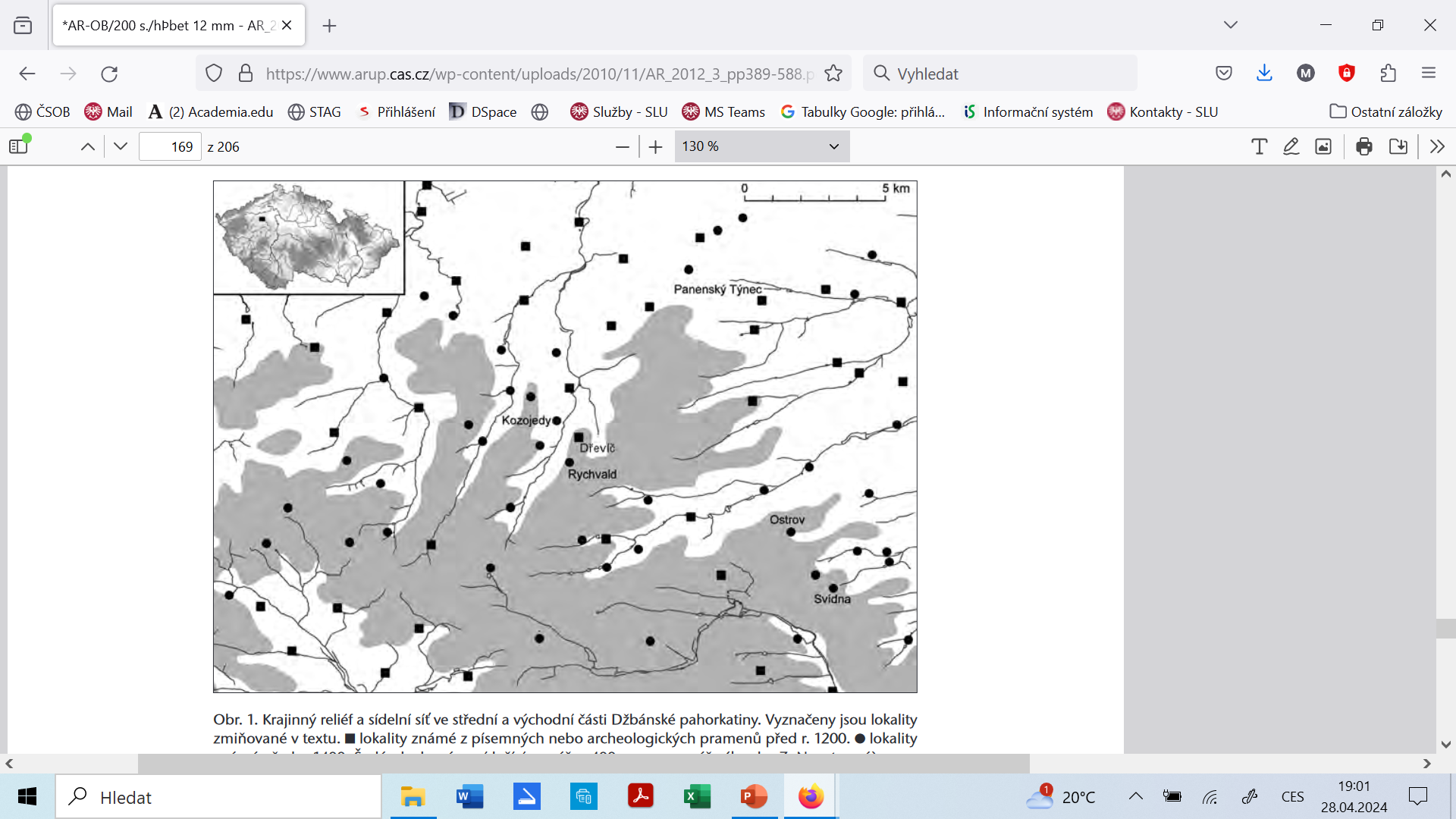 Krajinný reliéf a sídelní síť 
ve střední a východní části 
Džbánské pahorkatiny. 

■ lokality z písemných 
    nebo archeologických 
    pramenů před r. 1200

● lokality před r. 1400

 Šedě: území ve výšce 
            400 m.n.m. a výše
 
  (kresba Z. Neustupný)
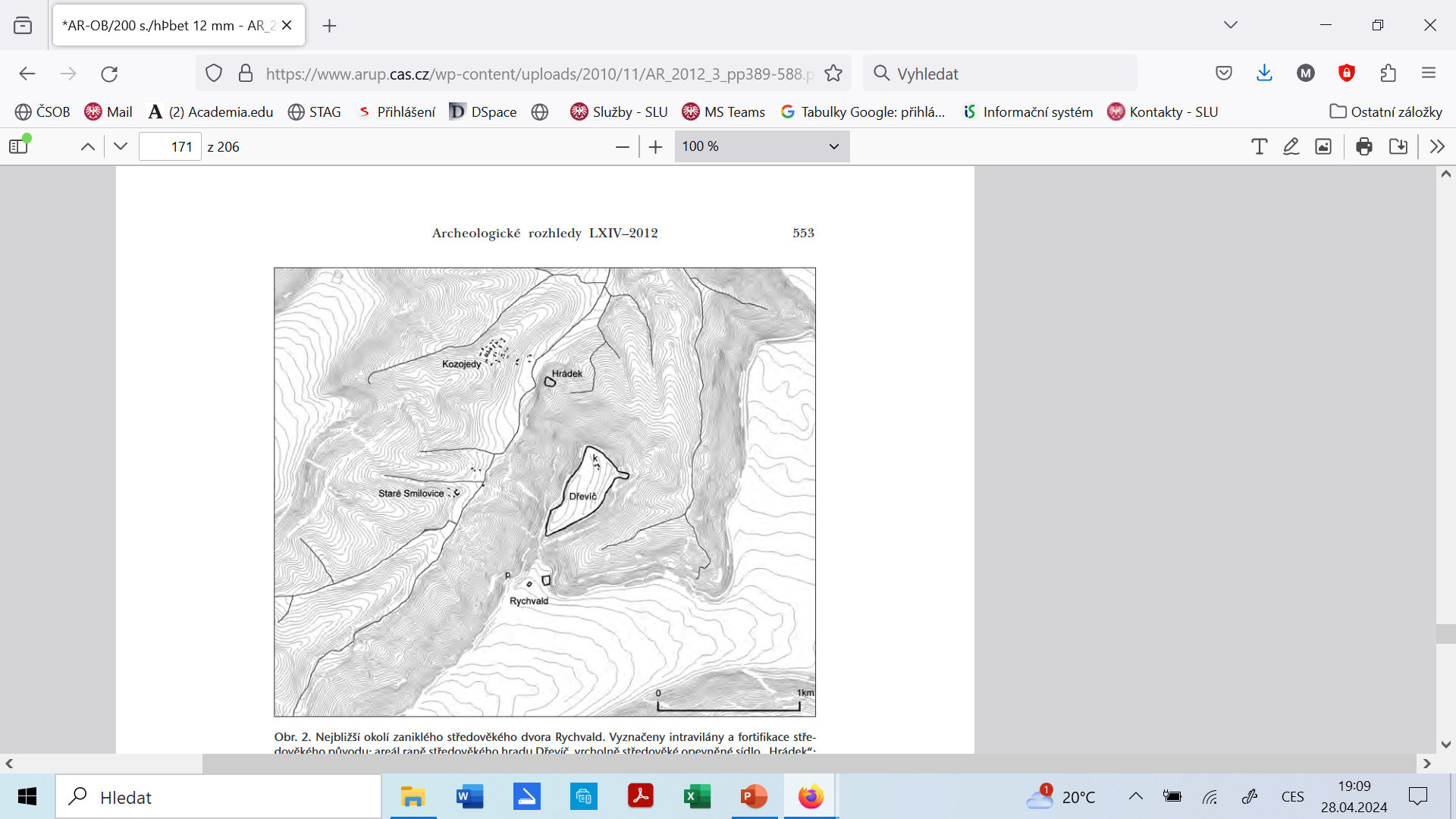 Středověkéý dvůr Rychvald 

Areál raně středověkého hradu Dřevíč,
vrcholně středověké opevněný „Hrádek“;

k – barokní kaple sv. Václava v prostoru 
       raně středověkého hradu Dřevíč

p – pramen
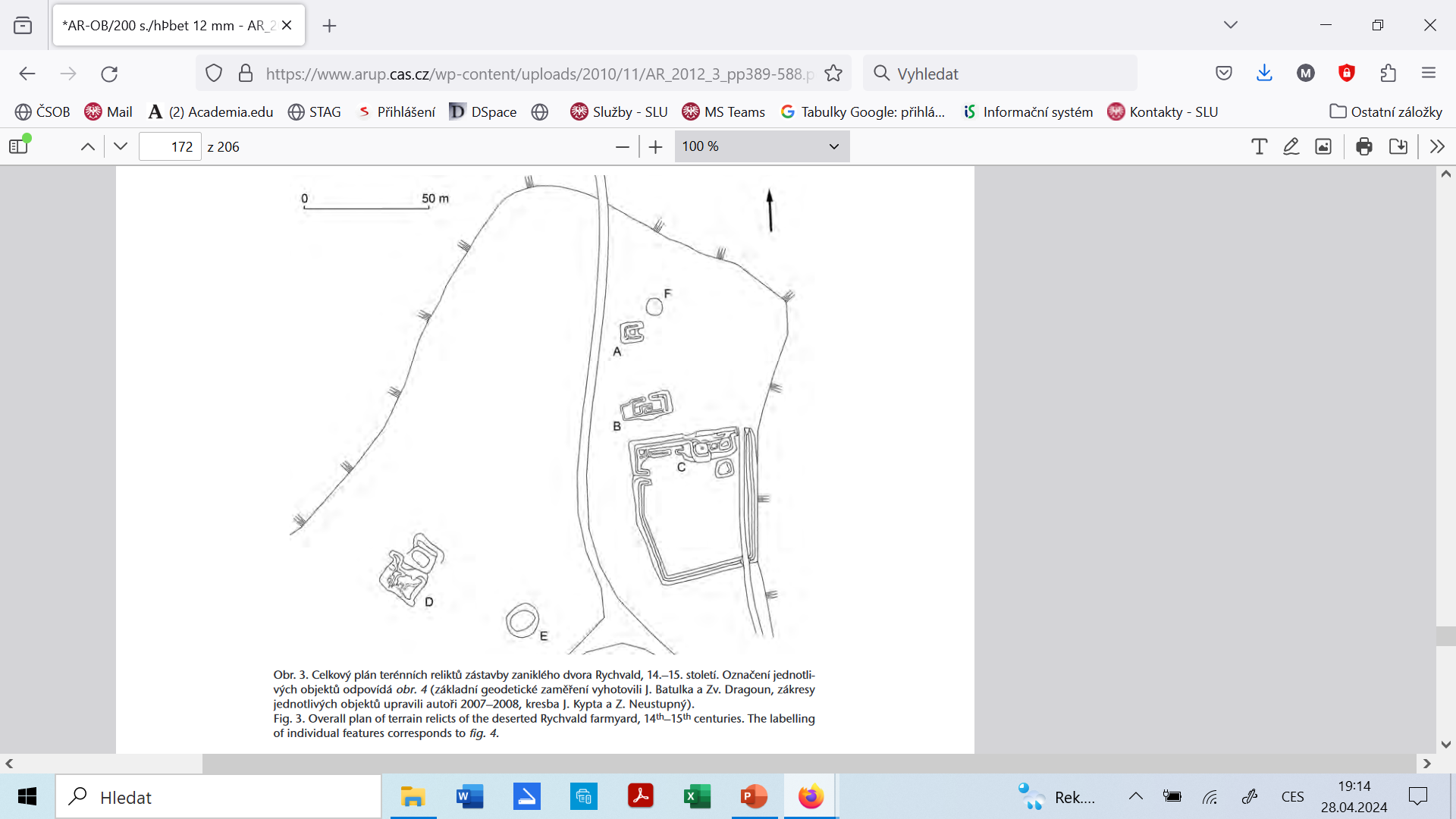 Terénní relikty zástavby zaniklého dvora 
Rychvald, 14.–15. století. 

Půdorys – obdélný až lichoběžný 
               –  orientovaný podle světových stran 
                   (delší osa S–J). 
Ohrazení  –  1 m vysokým val 
                  –  na sucho kladené zdi
Vstup  –  charakter koridoru

A:  půdorys písmene U  
B:  obdélná budova
C:  destrukce zástavby podél sev. zdi dvora
      trojdílná obdélní budova
      další čtvercovitá 
D:  kupa hlíny
E:   kupa kamení
F:  trychtýřovitá jáma  (hl. ca 1,5 m, nádrž?)
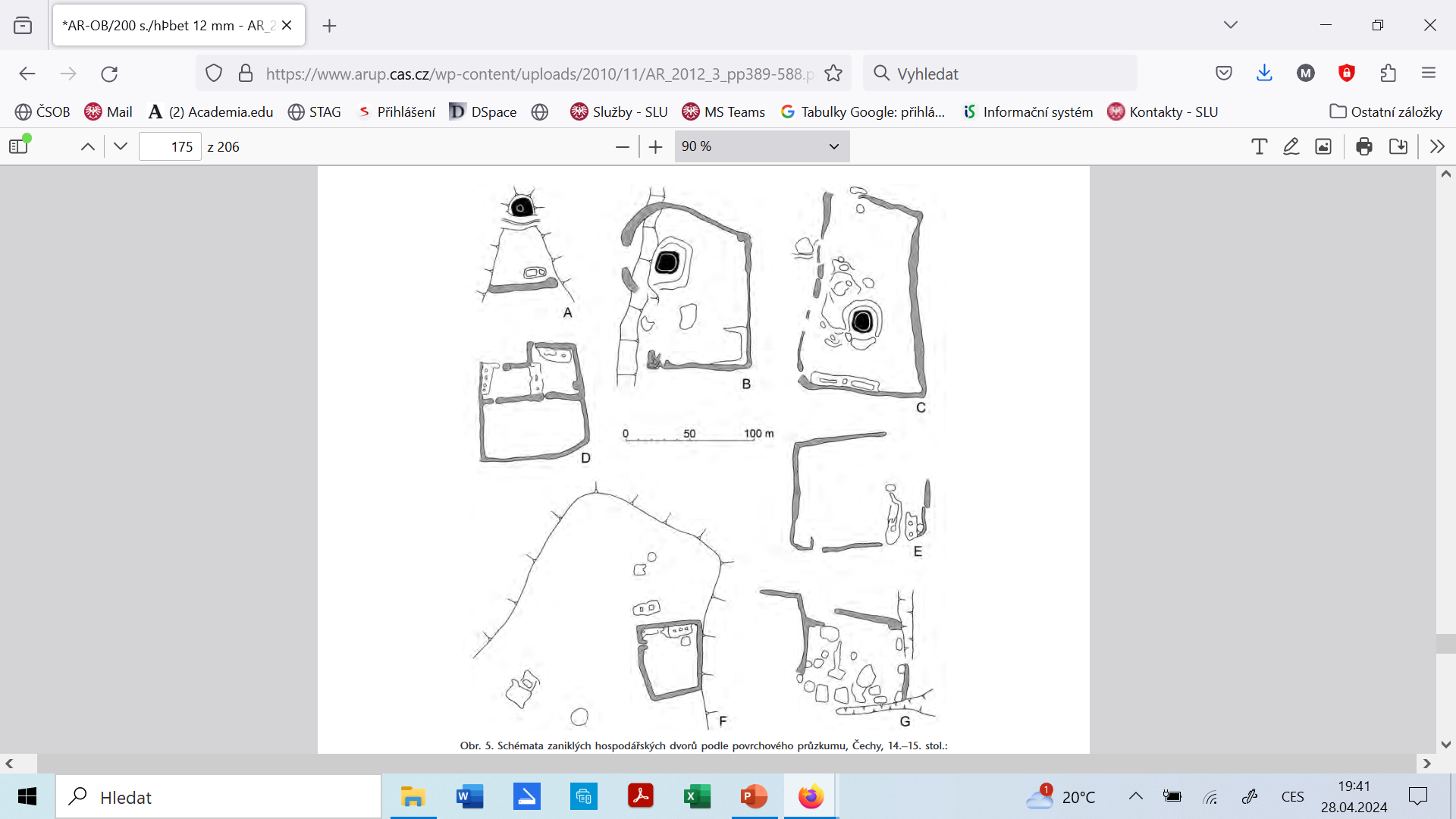 Půdorysy zaniklých hospodářských dvorů  
                         14.–15. stol.:

A  –  Ostrov 
B  –  Třebekov   (70–80 x 95–120 m)
C  –  Džbánek   (70–90 x 135–150 m )
D  –  Svídna na Kladensku
E  –  Roudnička (Mořina) na Příbramsku
F  –  Rychvald  (45–50 x 55–60 m)
G  –  Dolánky na Černokostelecku

Šedě: terénní pozůstatky ohrazení 
           hospodářských dvorů. 

Černě: terénní pozůstatky kuželů 
             (motte) opevněných jader
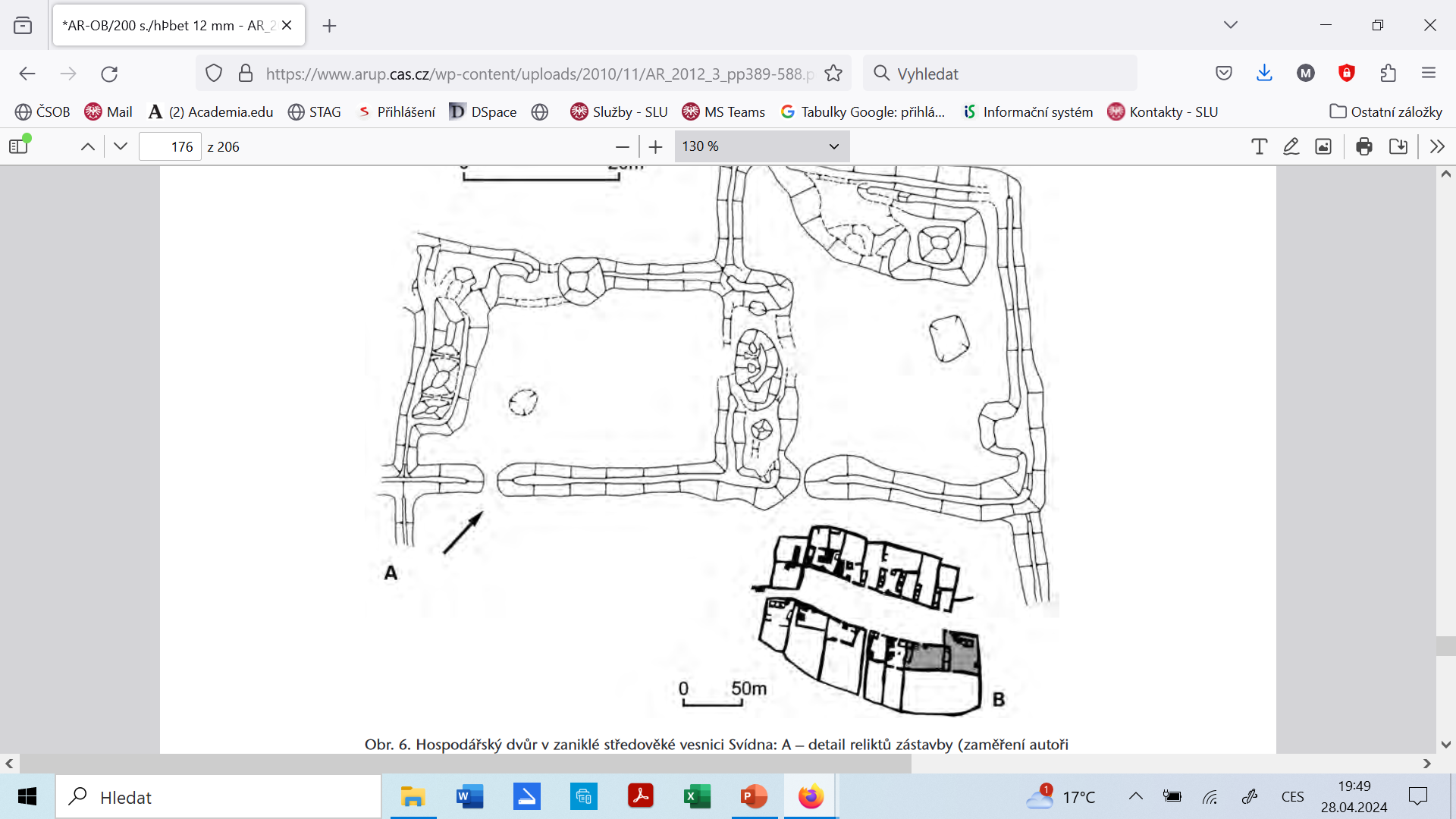 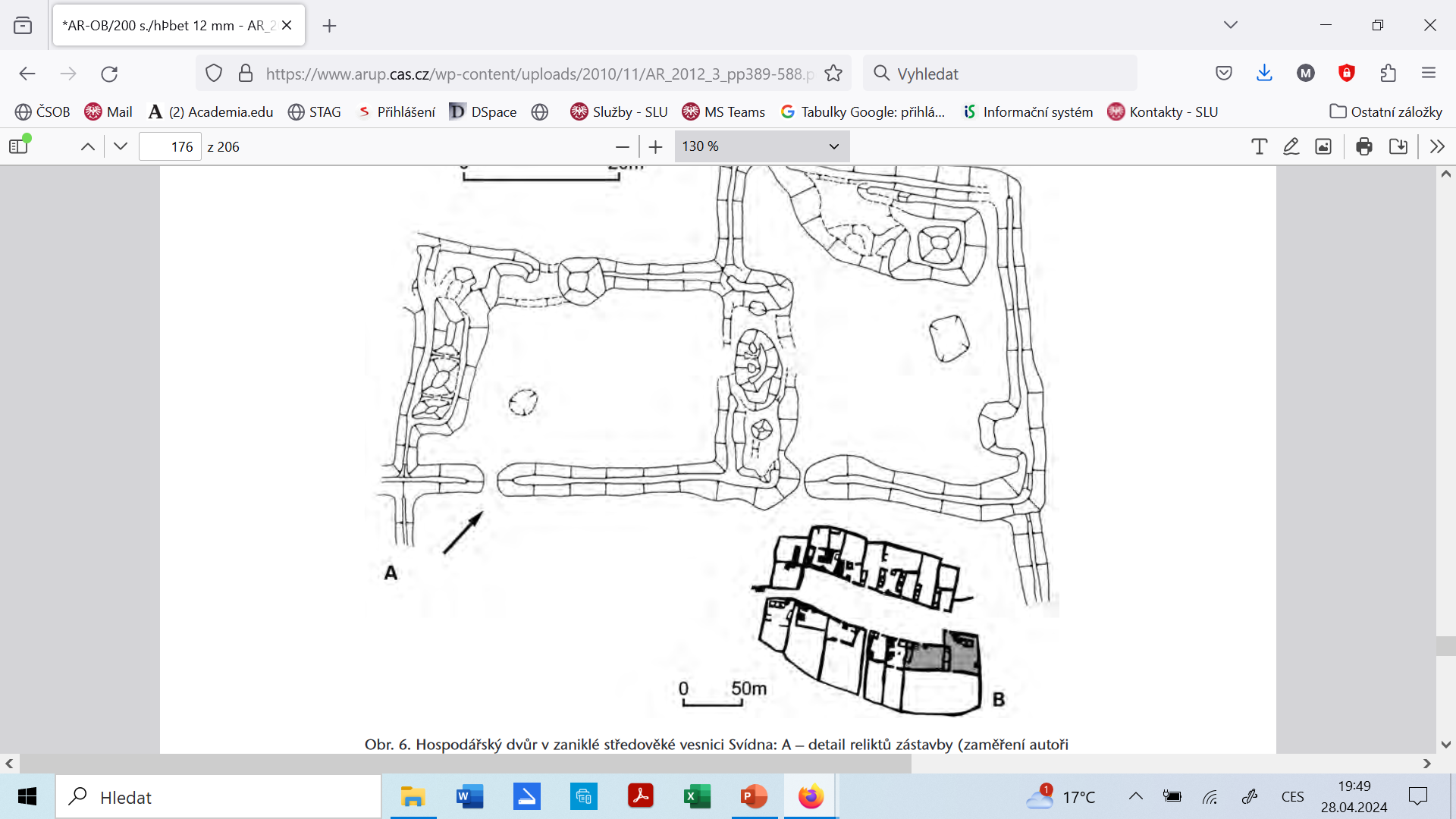 Městský velkostatek
Jaroslav Čechura  –  studie o formování městského velkostatku na příkladu Č. Budějovic 
                                    –  1985: České Budějovice – příklad vytváření městského velkostatku ve středověkých
                                                    Čechách, Jihočeský sborník historický 54, 161–173.
 
„Městský velkostatek lze charakterizovat jako většinou souvislé území, představující relativně koncentrované pozemkové vlastnictví, které má zvláštní právní postavení.  Věcně se skládá z území obklopujícího město samotné (městský obvod v užším slova smyslu), tj. například předměstí a polnosti městu přímo přiměřené, případně z další nekultivované (nepřeměřené)  půdy v okolí města, dále ze vsí a dvorů tvořících relativně koncentrovanou državu obklopující město. Obyvatelstvo se v hranicích tohoto území řídí městským právem a spadá pod pravomoc městských úřadů (soud, městská rada, městská obec)“ (Čechura 1985, 161–162). 

Definice  –  stabilní hospodářský útvar založený na pozemkové koncentraci půdy, která patří pozemkové
                          vrchnosti  (městu)
                     –  jde o výkon pozemkově vrchnostenských práv nad půdou a lidmi, nikoliv jen o majetková práva
Literatura
J. ANDERLE – P. ROŽMBERSKÝ – V. ŠVÁBEk, 1993: Výsledy povrchového průzkumu cisterciáckých dvorů na Plzeňsku. In: Castellologica bohemica 3, Praha, 261 – 270.
Jaroslav ČECHURA, Šlechtický podnikatelský velkostatek v předbělohorských Čechách, In: Vědecká konference k 100. výročí narození Bedřicha Mendla: prvního profesora hospodářských dějin Univerzity Karlovy 1892–1992 , Praha 1997,  145–160. 
Jaroslav ČECHURA, 1985: Klášterní velkostatek v předhusitských Čechách – základní tendence hospodářského vývoje a metodologická východiska dalšího studia, AH 10, 395 – 407.
J. Kypta – F. Laval – Z. Neustupný – R. Šimůnek, 2012: Osamocený dvůr s opevněným sídlem v pozdním středověku: Rychvald u Dřevíče (okr. Rakovník) a jeho analogie, AR, 549-569.
František MATĚJEK, Feudální velkostatek a poddaný na Moravě s přihlédnutím k přilehlému území Slezska a Polska (Studie o přeměnách na feudálním velkostatku v druhé polovině 15. a v první polovině 16. století). Praha 1959.
Alois MÍKA, Feudální velkostatek v jižních Čechách (XIV.–XVII. stol.), Sborník historický (SH) I, 1953, 122–213.
Václav LEDVINKA, Rozmach feudálního velkostatku, jeho strukturální proměny a role v ekonomice českých zemí v předbělohorském období, Folia Historica Bohemica (FHB) 11, 1987, 103–132.
Václav LEDVINKA, Feudální velkostatek a poddanská města v předbělohorských Čechách. In: Česká města v 16.–18. století, Praha 1991, 95–120. 
Eduard MAUR, Český komorní velkostatek v 17. století. Příspěvek k otázce „druhého nevolnictví“ v českých zemích, AUC Philosophica et Historica LIX, Praha 1976.
Eduard MAUR, Zemědělská výroba na pobělohorském komorním velkostatku v Čechách, In: Prameny a studie 33, Ústav vědeckotechnických informací v zemědělství, Zemědělské muzeum 33, Praha 1990, s. 3–129.
Josef VÁLKA, Hospodářská politika feudálního velkostatku na předbělohorské Moravě, Brno 1962. 
Marek VAŘEKA, Režijní velkostatek na předbělohorské Moravě. Prostějov 2018.